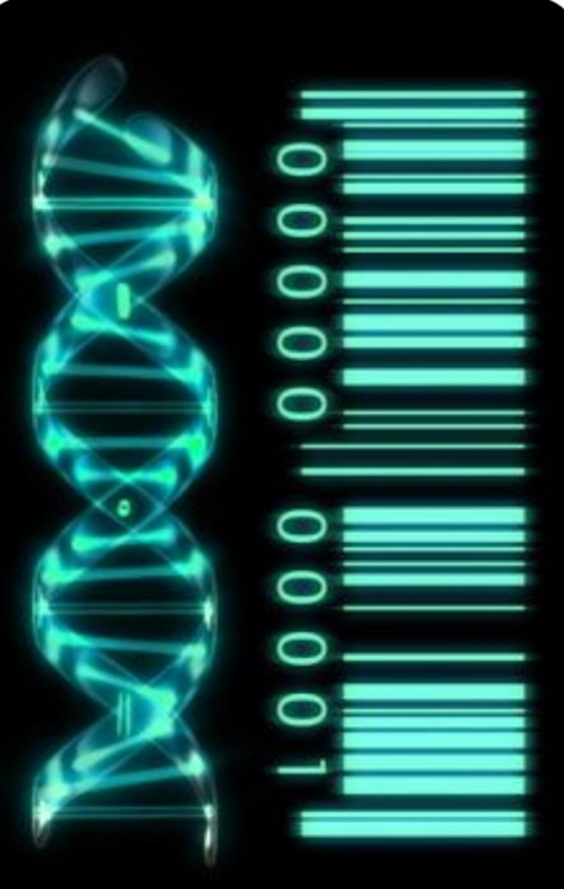 Introduction  into Cytogenetic
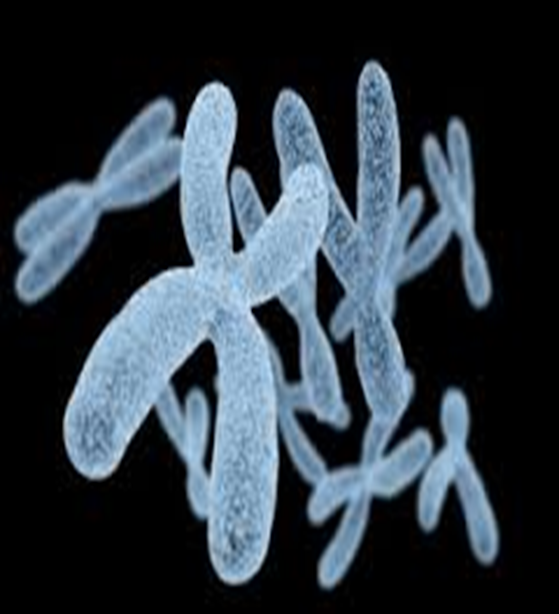 Asmaa A. Almukhtar  .PHD
Lecturer
Medical  Genetic  Department
ICCMGR 
2021
A
Cytogenetics
The study of genetic material state on cellular level rather than molecular ,and during any step of mitosis.
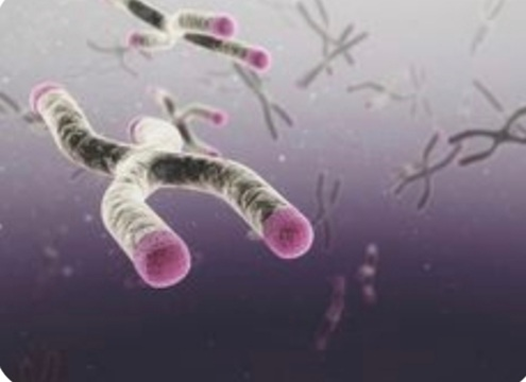 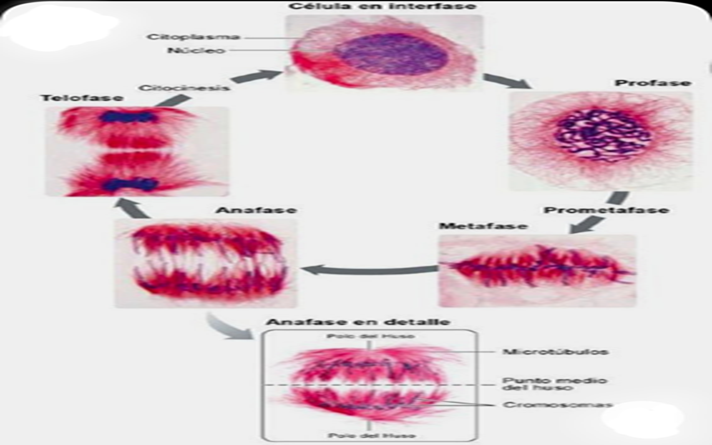 Blastogenic index
                                                                                                     Mitotic index 
                                                                                                     Chromosomal Aberrations and banding
                                                                                                     Sister chromatid exchange(SCE)
                                                                                                     Replicative index
                                                                                                     Micronuclei      ( MN )
                                                                                                    in situ hybridization
What are chromosomes?
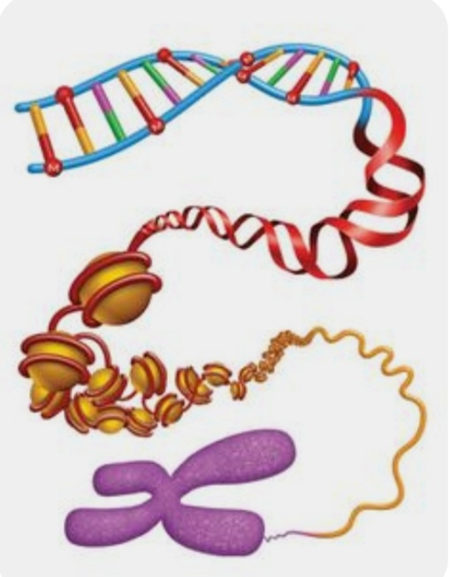 The DNA in an individual chromosome is one, long molecule which is highly coiled and condensed.
Chromosomes are the cellular structures that carry genes
   Chromosomes are distinct dense bodies found in
 the nucleus of cells , composed of protein and DNA.
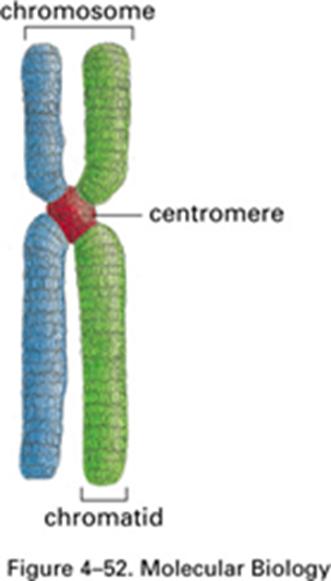 Each chromosome is visualized as two chromatids that are joined at a central constriction called the centromere.
The centromere divides the chromosomes into two arms: a short arm (P) and a long arm (q)
Position of centromere metacentric, acrocentric,  sub-metacentric and telocentric.
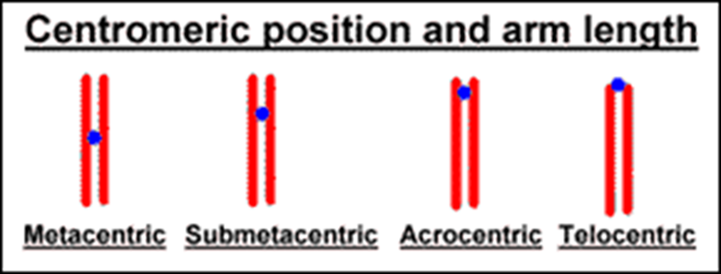 Human Chromosome Nomenclature
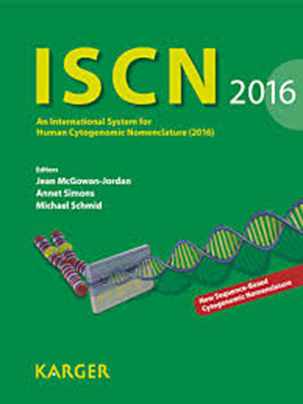 ISCN (2016)
International System for Human Cytogenetic Nomenclature; most recent edition pub. 2016
Provides standardized “grammatical” rules for the designation of cytogenetic findings
The nomenclature depend on size of chromosome, centromere position and the specific bands.
There are 46chromosomes
23pairs, 22 pairs are autosomes and one sex pair.
Group A(1-3)
Group B (4-5)
Group C(6-12,X)
Group D (13-15)
Group E (16-18)
Group F (19-20)
Group G (21-22,Y)
23 pairs of chromosomes, each pair from one of parents
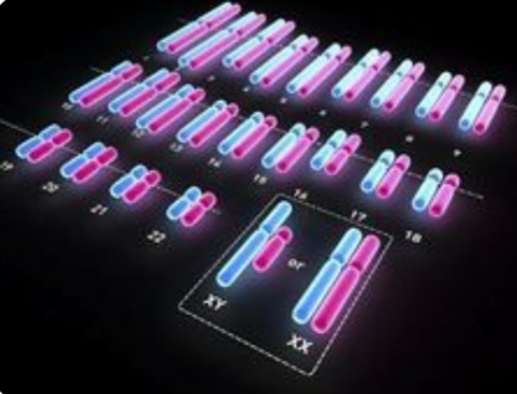 The chromosomal preparation protocol
Metaphase spread and karyotype
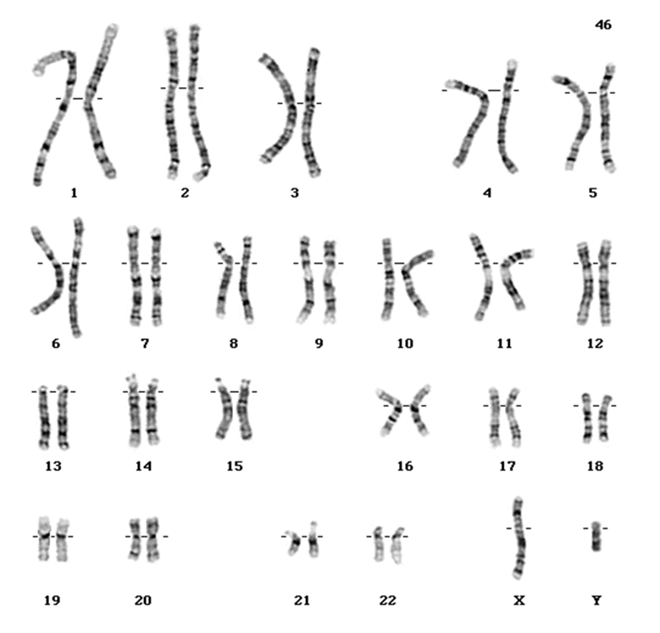 Chromosomal changes could be either numerical , structural or both of them
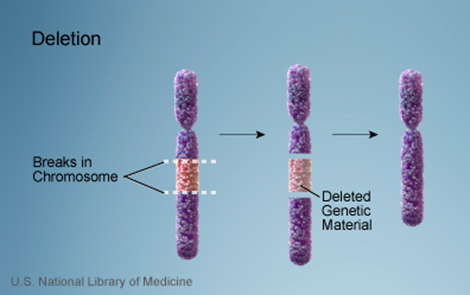 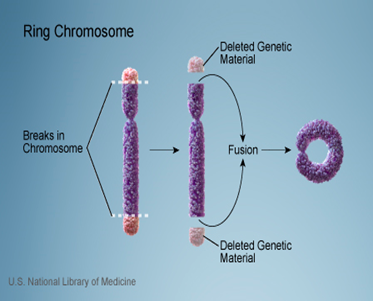 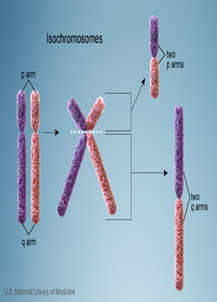 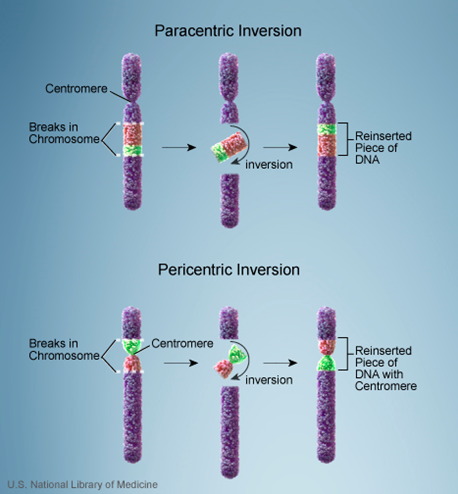 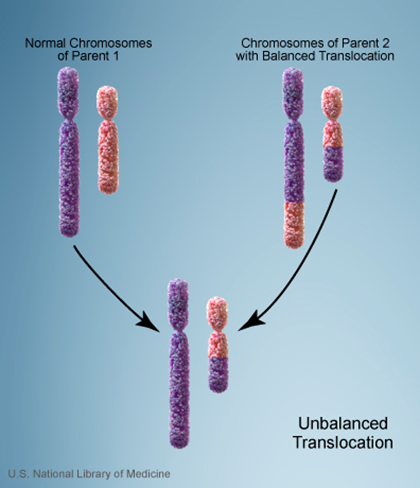 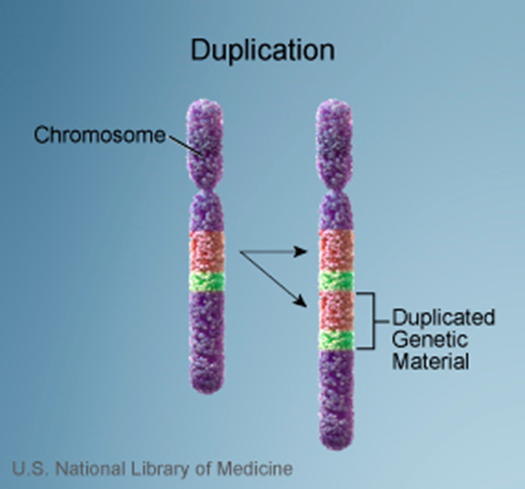 Numerical and structural changes at the same cell
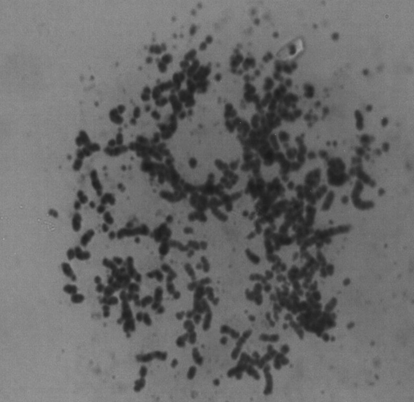 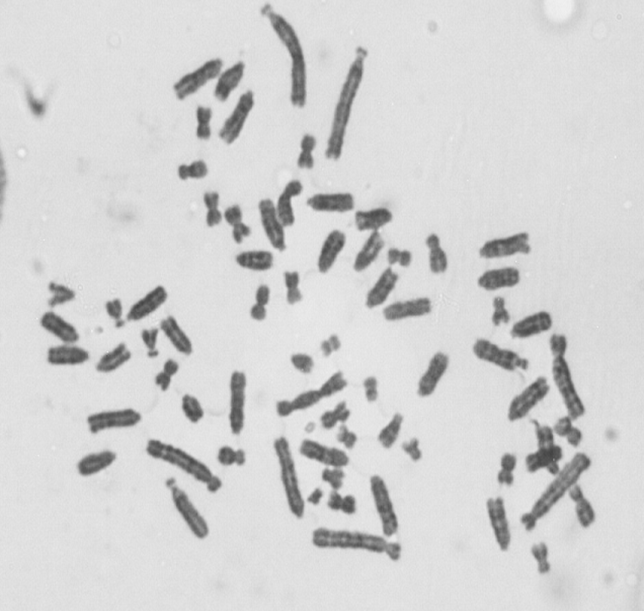 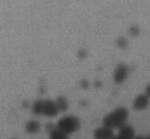 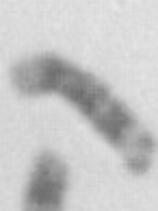 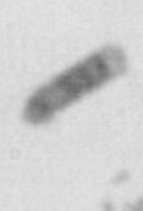 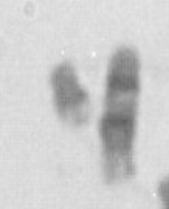 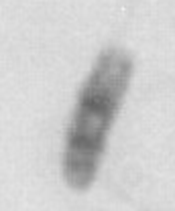 Double minutes
Dicentric
HSR
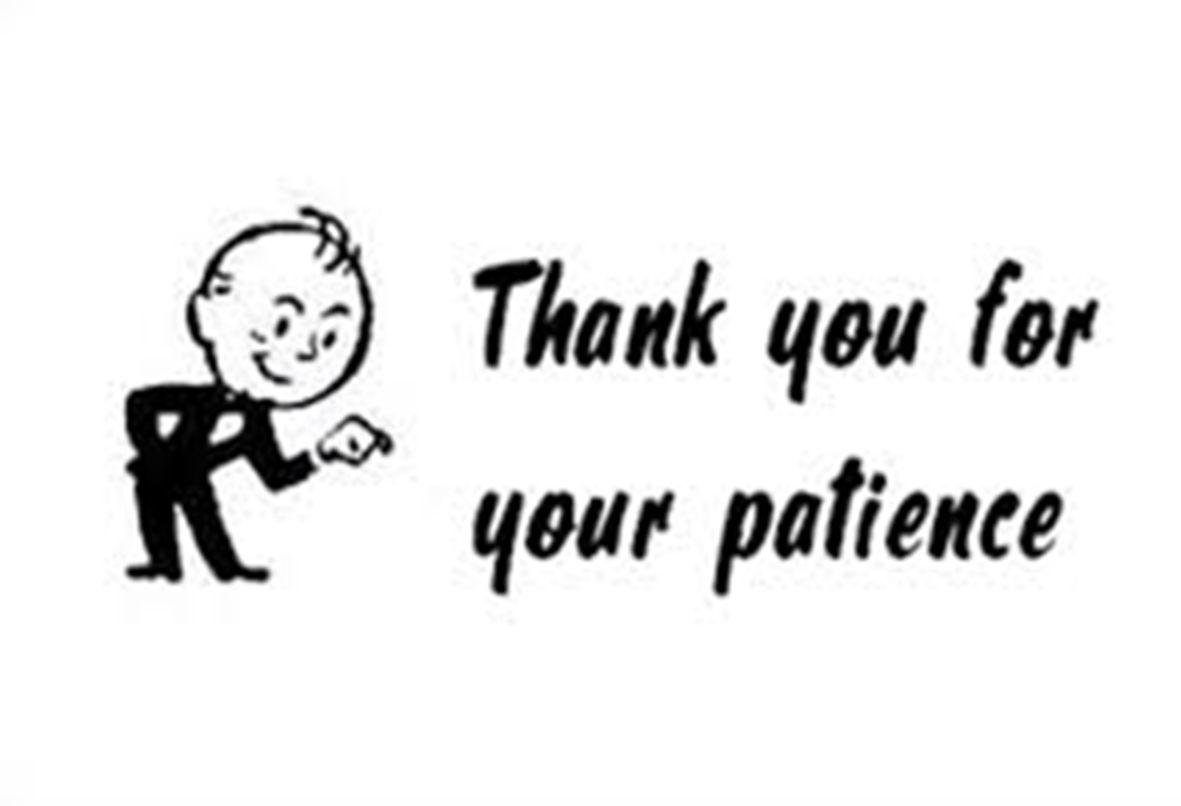